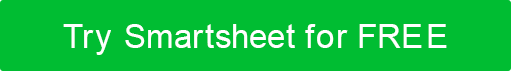 CONSTRUCTION PROJECT EXECUTION PLAN TEMPLATE
PROJECT NAME
PROJECT DELIVERABLE
Enter Text
SCOPE STATEMENT
Enter Text
CONSTRUCTION PROJECT EXECUTION PLAN TEMPLATE
PROJECT TIMELINE TABLE
MILESTONE
AT RISK
AHEAD OF SCHEDULE
PROEJCT TIMELINE
PROJECT REPORT
COMMENTS